Dialogforum
29. november 2017
Vandområdeplaner
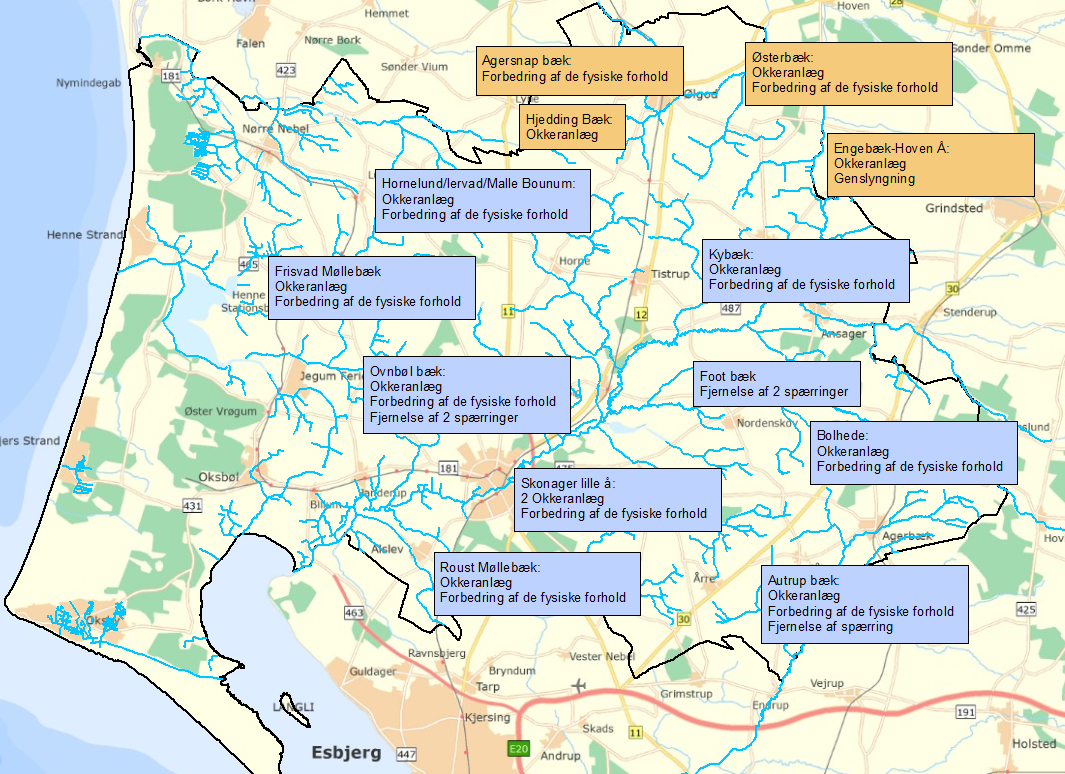 Vandområdeplaner
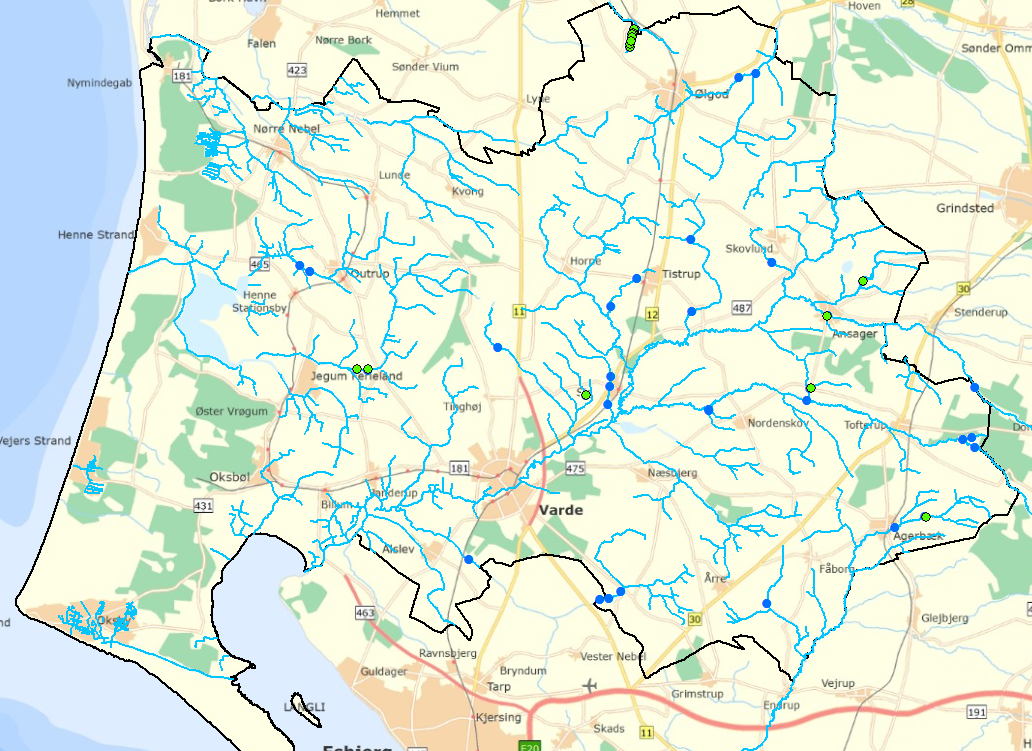 Igangværende projekter
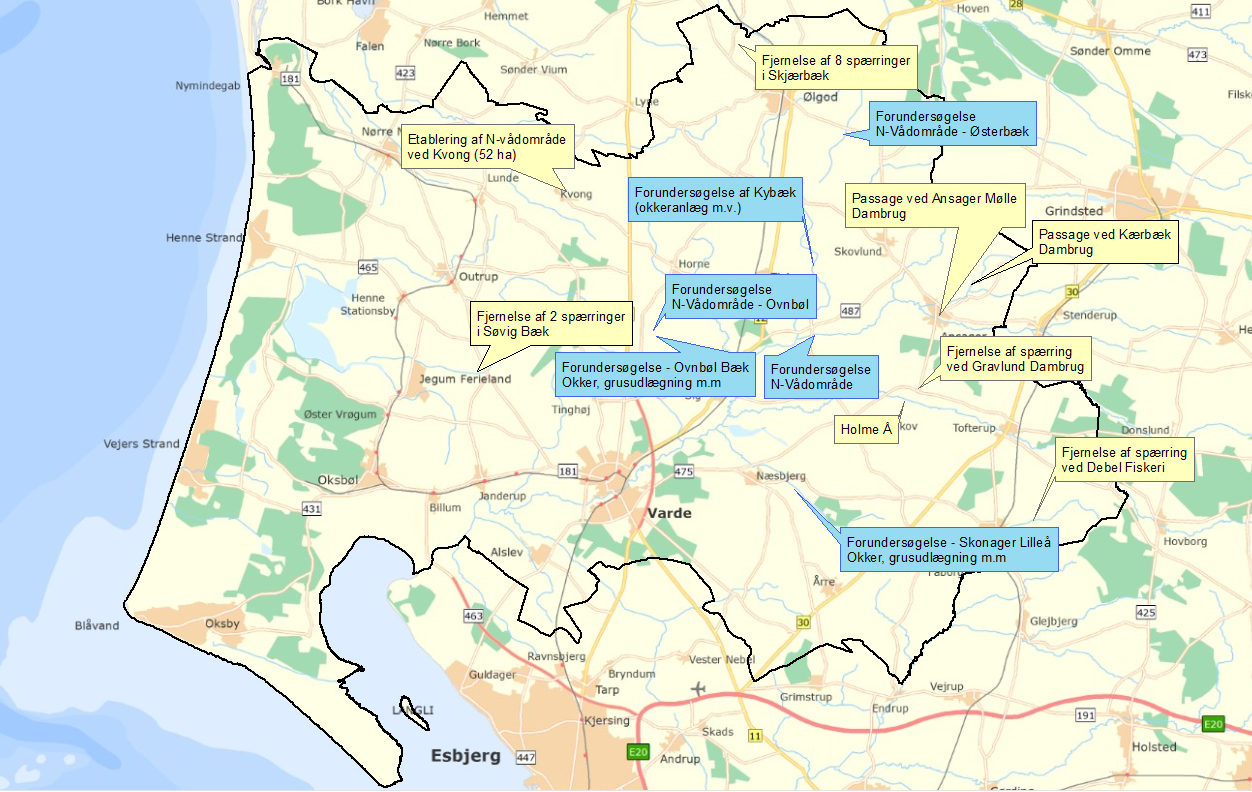 Link: http://www.vardekommune.dk/projekter